Nepovinné setkání k portfoliím
11. dubna 2024
Jak se vám daří tvorba e-portfolia?
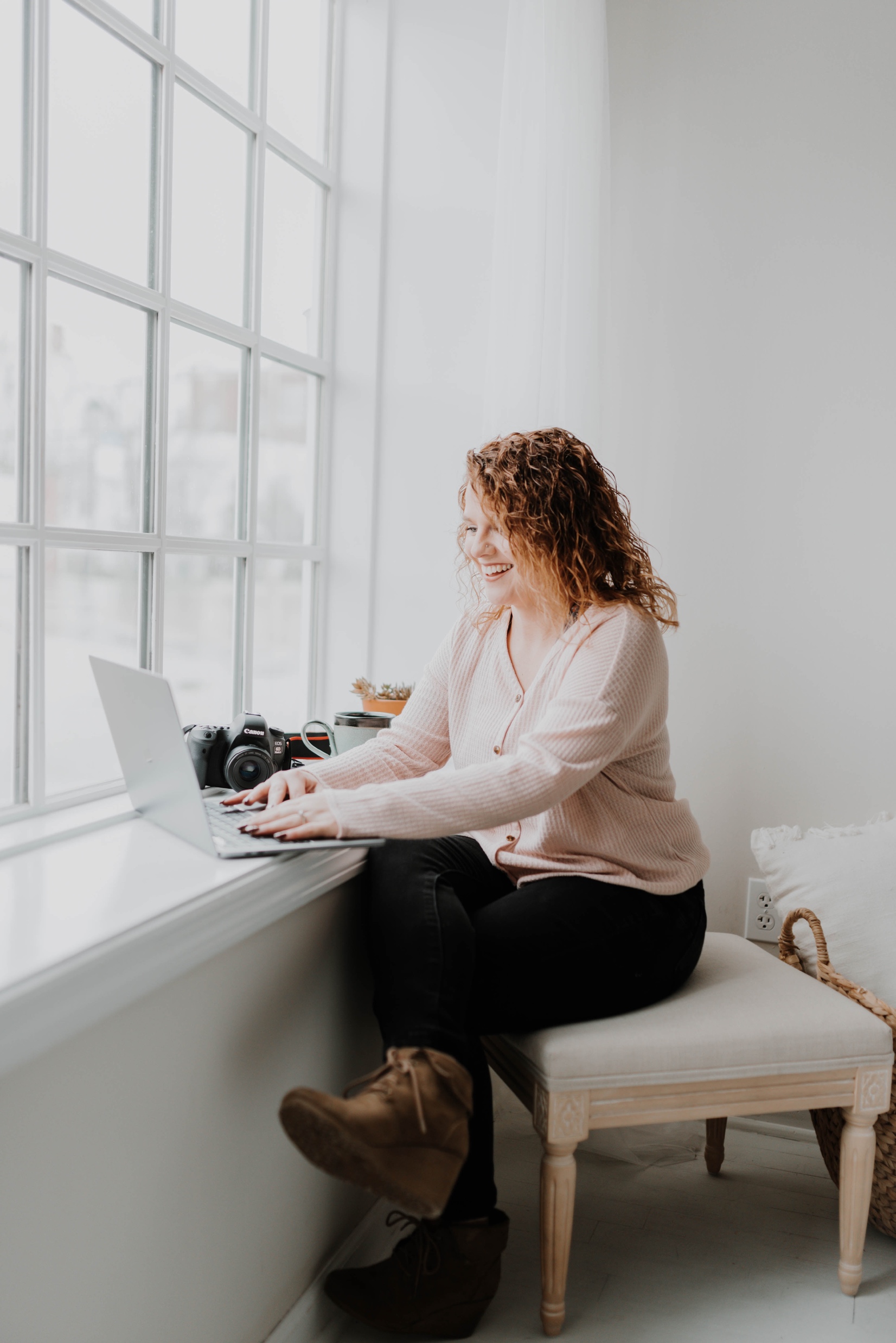 2
Obsahové aspekty
3
Plánování využívání
Studentské/sebeprezentační/pracovní/…

 Jak dané oblasti chci prezentovat? Jak chci prezentovat sebe?
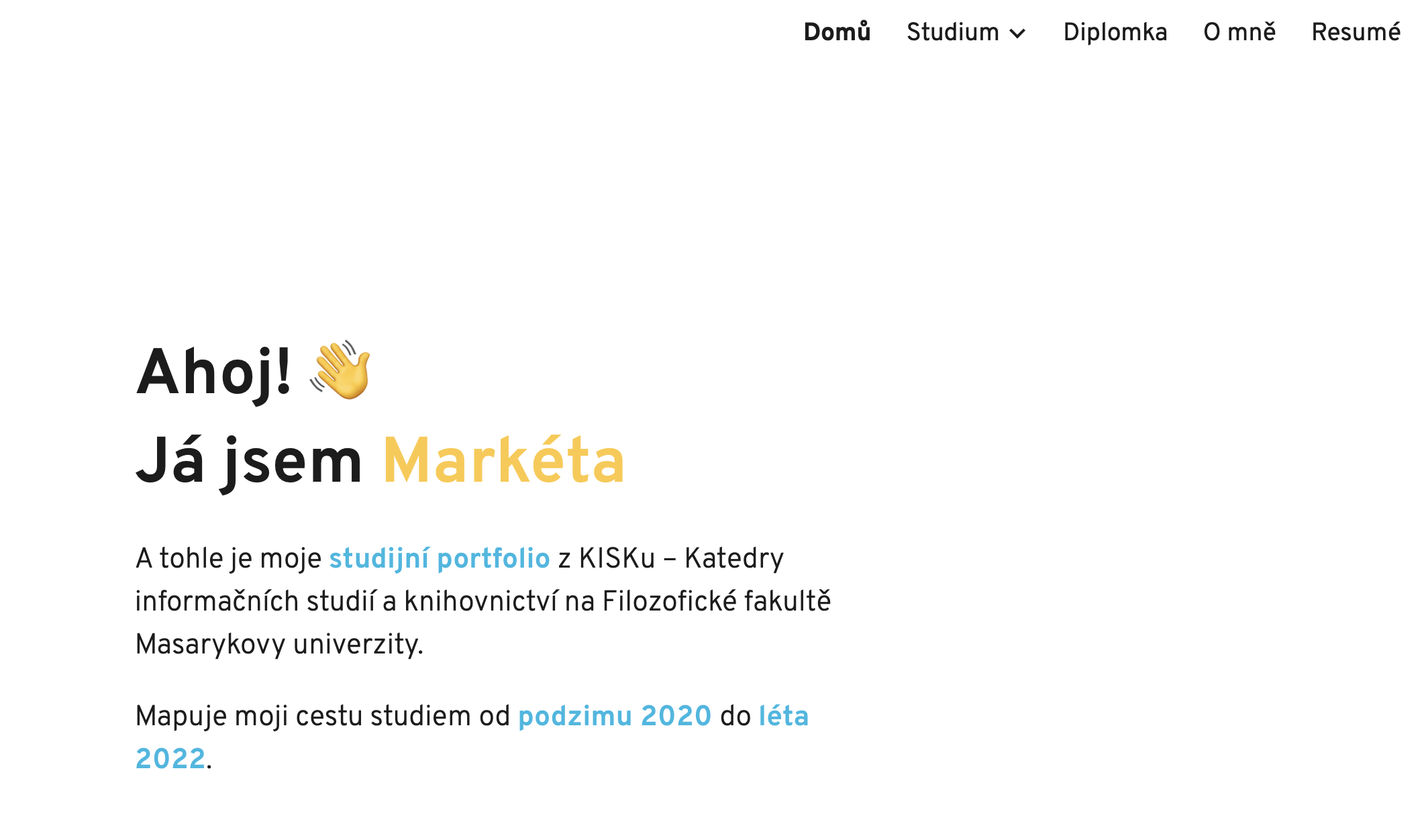 kisk.marketakucerova.cz/
4
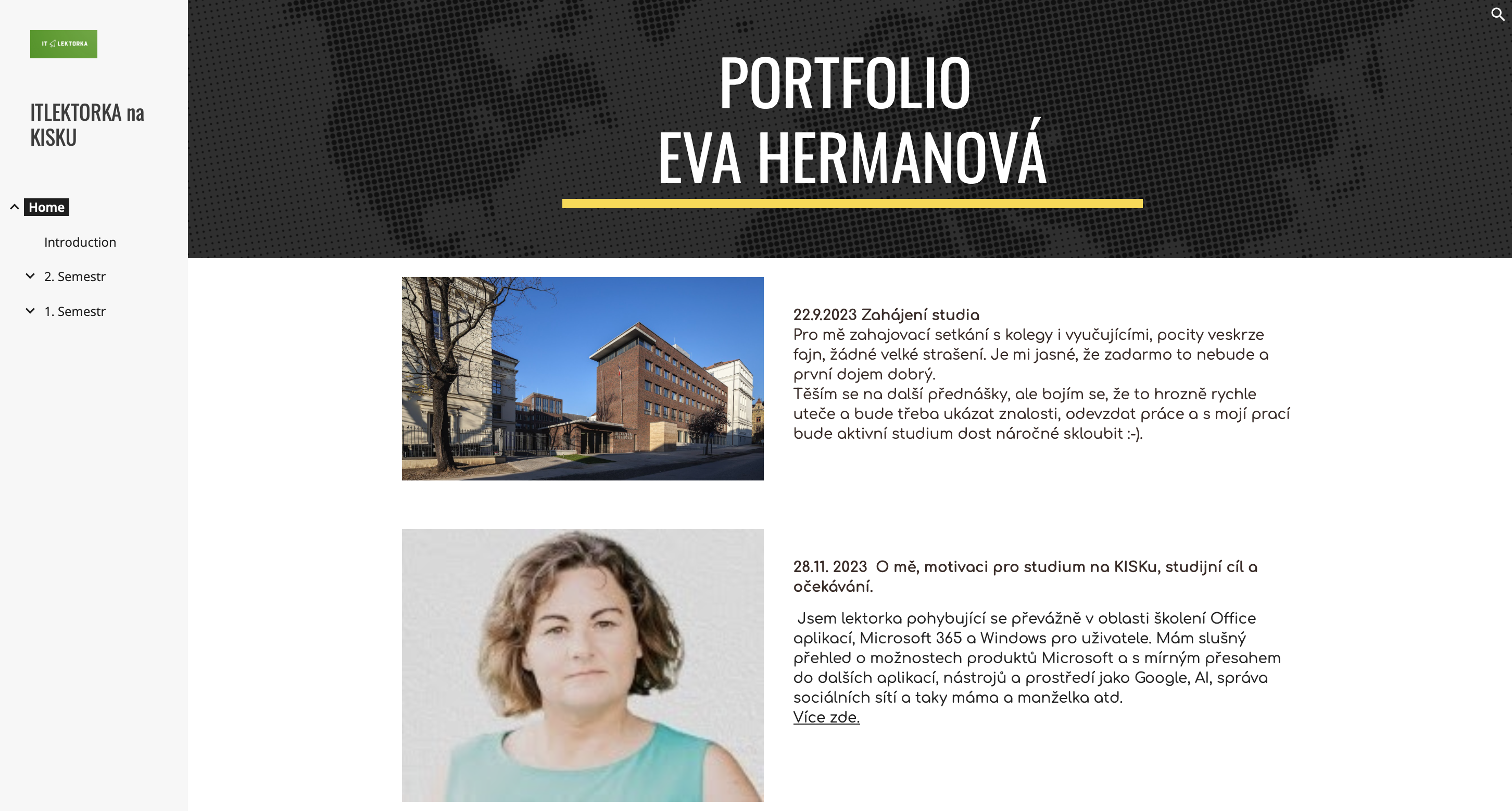 miksmartin7.wordpress.com/
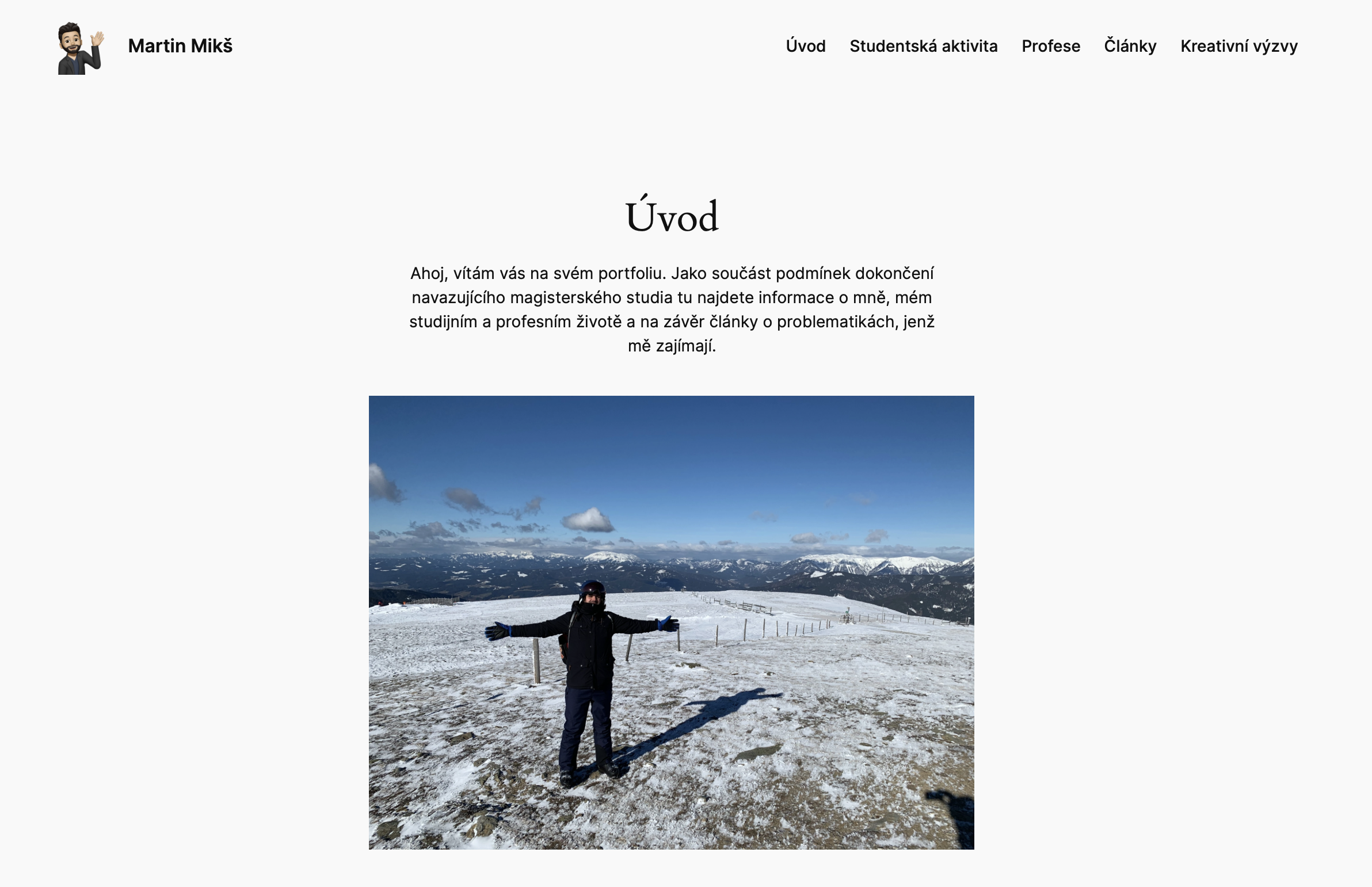 sites.google.com/view/itlektorkanakisku
5
ponriskova.wordpress.com/
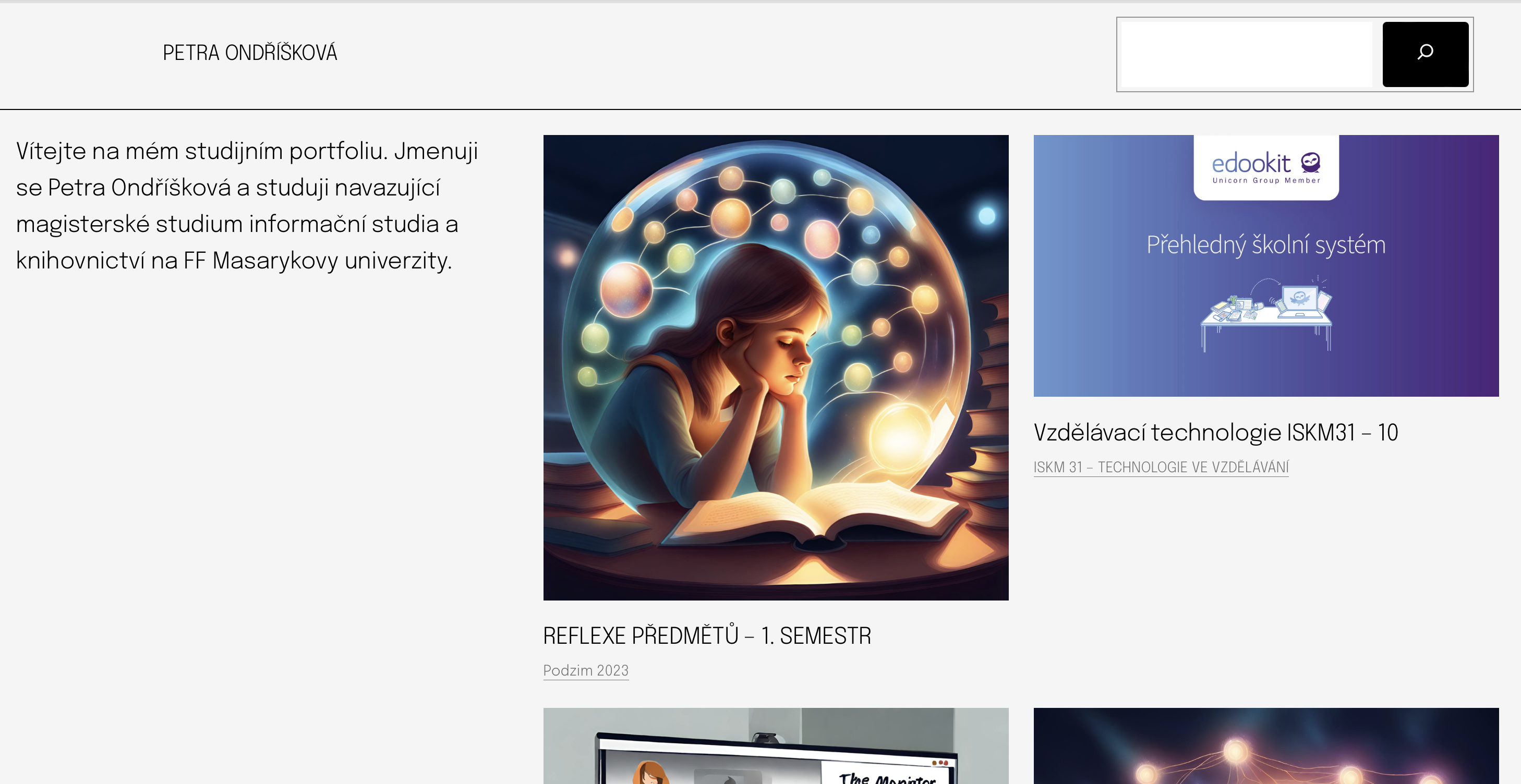 davidbocian.cz/
6
amecova.univer.se/
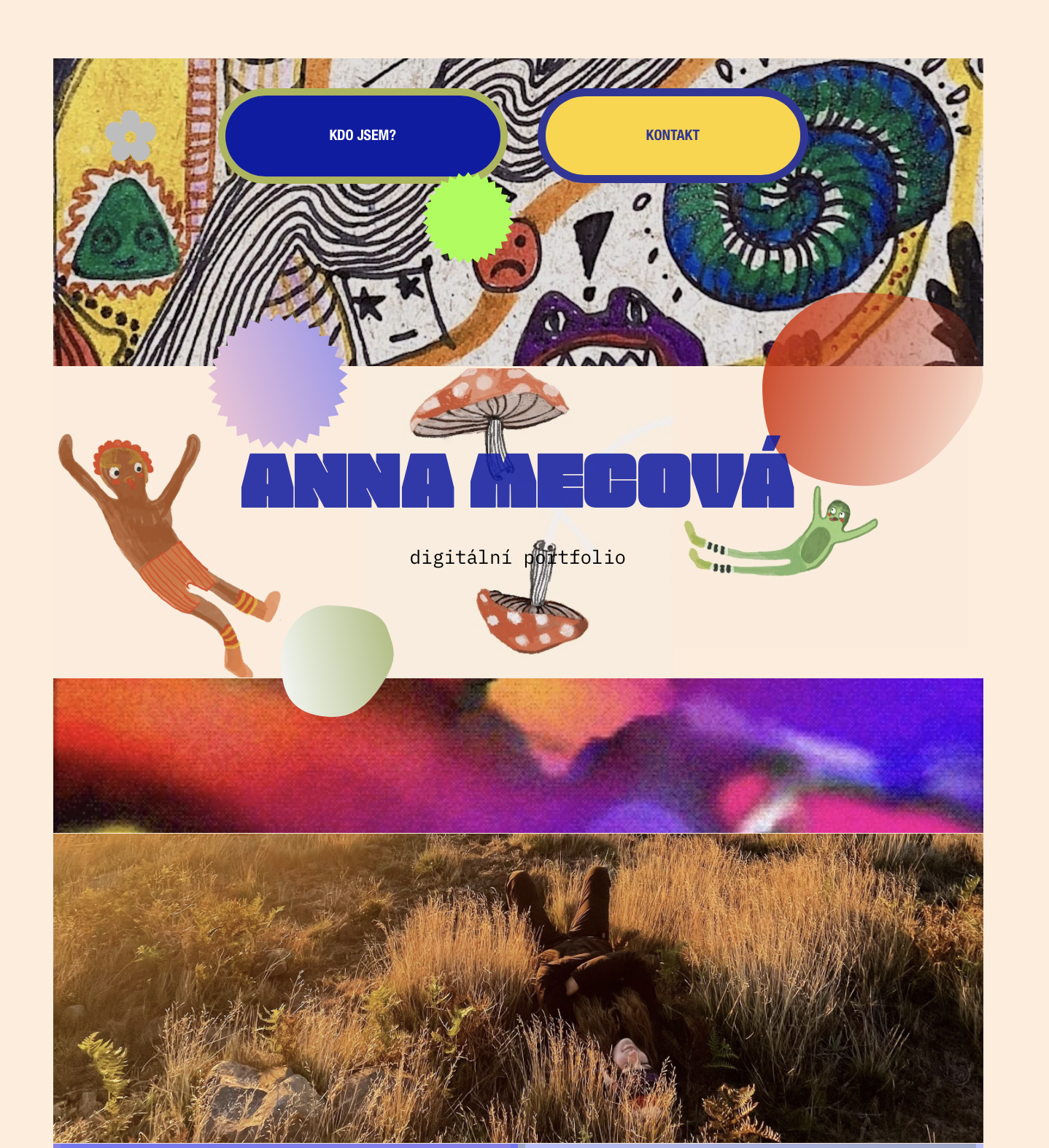 sarkaportesova.com/
7
Step by step
Název webu
Jméno a příjmení/výstižný název

Doména/URL webu
Zdarma (.wordpress.com/…)

Menu 
Homepage, o mně,…

Design
Vlastní/šablona, minimalismus/maximalismus,…

Plnění obsahem
pozor na perfekcionismus
8
Technické aspekty
9
Výběr platformy
Vlastní/šablona/zdarma či zpoplatněné…

 Vlastní
Personalizace na základě potřeb X vyžaduje více schopností a dovedností

 Šablona
Jednoduché na začátek X omezení vizuálu
10
Možné platformy k využití zdarma (1)
Wordpress.com
Jak začít: 
https://www.youtube.com/watch?v=UT3No6nswz8
https://www.youtube.com/watch?v=uaq-ZqYBcWA (cz)

 Wix
Jak začít: https://www.youtube.com/watch?v=VTj5z58rels

 Blogger
Jak začít: https://www.youtube.com/watch?v=qldf3CPLqJA
11
Možné platformy k využití zdarma (2)
Weebly
Jak začít: https://www.youtube.com/watch?v=cclYXldAHks

Google Sites
Jak začít: https://www.youtube.com/watch?v=intloRAKysQ

Notion
Jak začít: https://uxplanet.org/building-your-portfolio-in-notion-part-1-2222f31210eb
12
Motivační aspekty
13
Průběžná práce s portfoliem (KISK)
Na začátku studia
Vytvoření portfolia
Zamyšlení se nad tím, proč do studia vstupuji 

 Během studia
Reflexe všech povinných předmětů daného semestru
Reflexe 2-3 povinně-volitelných předmětů

 Na konci studia
Reflexe studia
Příprava na prezentaci u státnic
14
Průběžná práce s portfoliem (obecně)
Výhled do budoucna, plánování
Minulé skutečnosti relevantní pro TEĎ
Aktuální dění
Co a kdy
Zajímavé eventy (konference, exkurze,…)
Projekty
Četba
…
15
Máte nějaké další dotazy?
16